LESSON LEARNTTC WINSTON – 20 Feb 2016
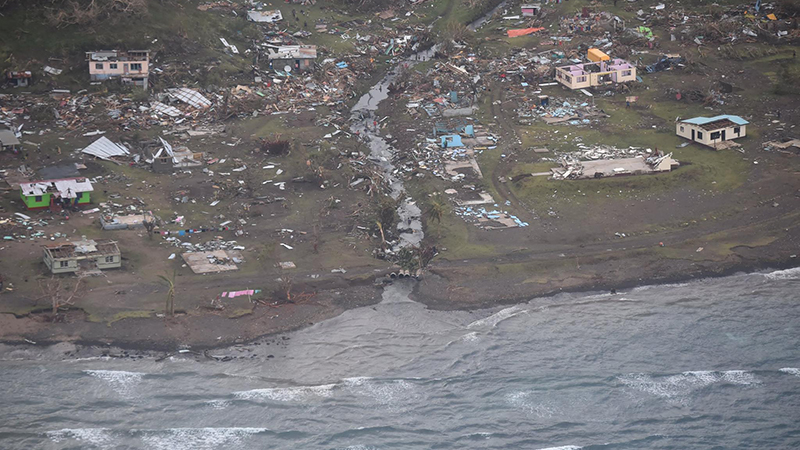 AIM
To Highlight some of the experience of TC Winston
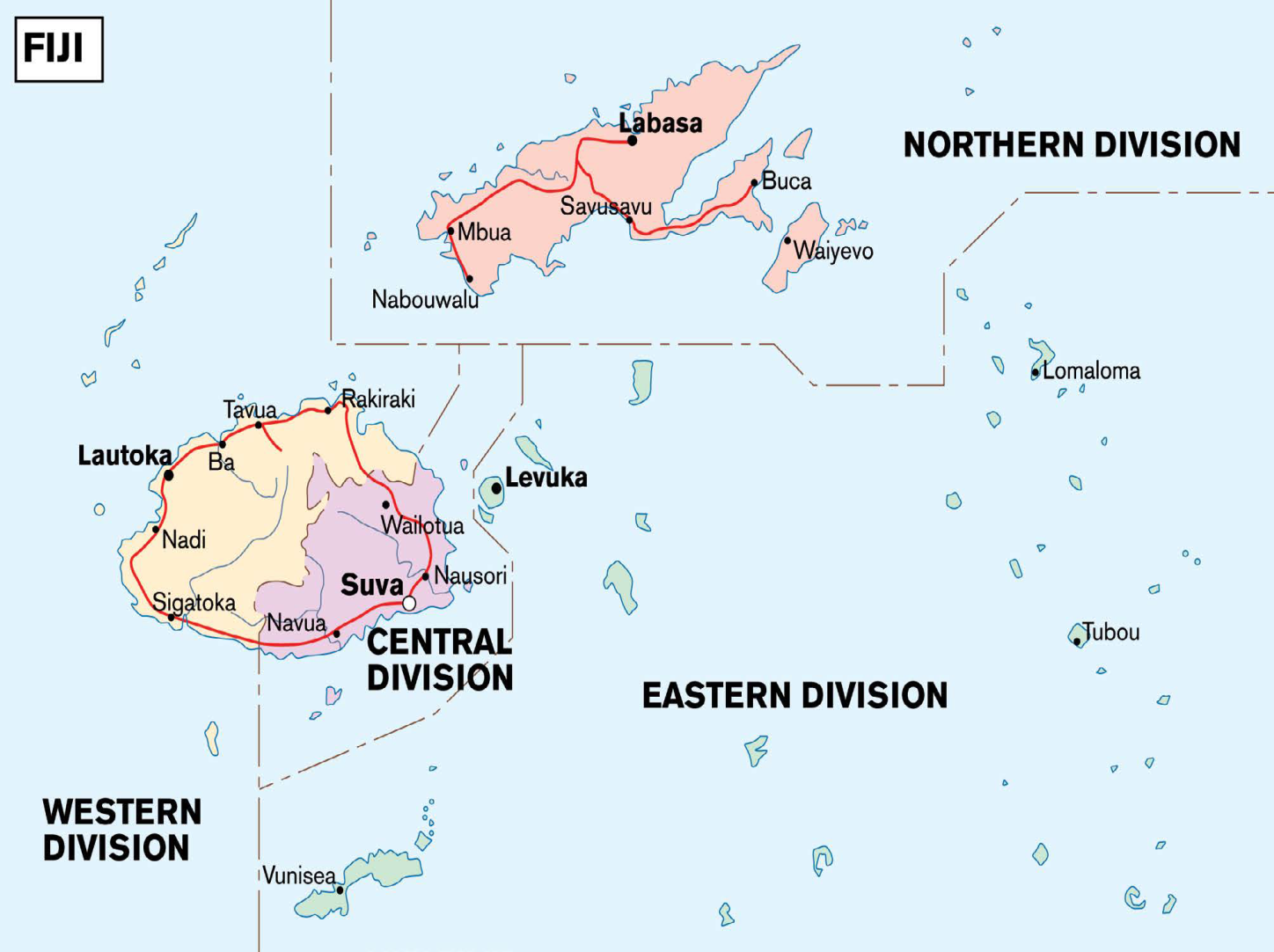 SCOPE
Introduction
Sequence of Events
Planning Arrangement
Joint Efforts (Vessel Used)
Hydrographic Challenges
Way Forward
Q & A
Introduction
285 km/hr winds
44 Lives were claimed
 About 350, 000 people were directly Affected
 $US1.4 billion of Damage
Sequence of Events
11 Feb 16 – TC Winston formed as Category 1
 20 Feb 16  - TC Winston Hitting Vanuabalavu as Cat 5		       -Declaration State of Emergency(60 days)
21 Feb 16 – Aerial Assessment by RNZAF P3 Orion
22 Feb 16 – Send Recovery Team to Koro Island
26 Feb 16 – TC Winston moving away from Fiji
Planning Arrangement
Disaster Management Council
National Controller
National Coordinator
Current Ops
Future Ops
EOC
EOC Central
EOC Eastern
EOC Western
EOC Northern
Vessels
Fiji – 03 PB – 04 GSS – 02 RORO – 01 FV
ADF – 01
NZDF -02
HMTDF – 02
French - 01
Hydrographic Challenges
Did not have SMB and Survey vessel
Neglected to be used for Post Disaster Survey
Ships cannot deliver cargoes and services
Delay on supply of recovery equipment
Conflict of interest from the high level
Way Forward
SOP for Post Disaster survey
Procurement of Drones and UAV
More dialogue with other stakeholders
VINAKA VAKALEVUQUESTIONS!!!!!!!!!!